ГПОУ «Усинский 
                                            политехнический  
                                              техникум»





Программа военно-патриотического воспитания
ПРОЕКТ
Строительство базы военно-патриотического комплекса «ЗАСТАВА»
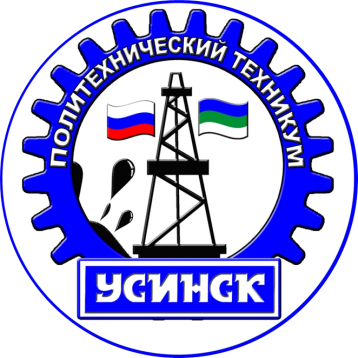 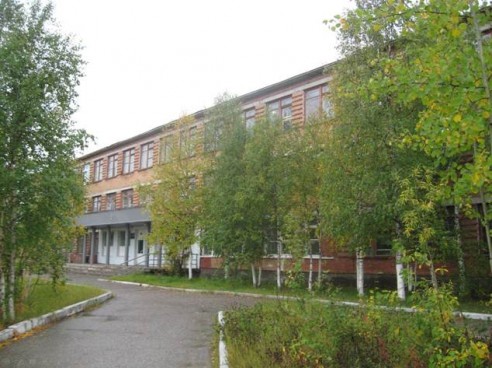 Разработчик:
Людмила Алексеевна Подгорецкая,
Заместитель директора по УВР

Воркута, 21 марта 2019 г.
Дерево целей Программы
Программа военно-патриотического воспитания обучающихся                                        ГПОУ «Усинский политехнический техникум»
Гражданско-правовое воспитание
Военно – патриотическое воспитание
Духовно-нравственное воспитание
изучение военной истории России
формирование нравственно устойчивой цельной личности
изучение государственной системы РФ
знание Дней воинской славы
формирование понимания гражданского долга, ценностного отношения к национальным интересам России
сохранение воинских традиций, связи поколений защитников Родины
воспитание отношения к труду как к жизненной необходимости
формирование позитивного образа Вооруженных Сил Российской Федерации, готовности к выполнению воинского долга
формирование позитивного отношения к здоровому образу жизни
формирование культуры правовых отношений, стремление к соблюдению законодательных норм
Создание и реализация проекта «Застава»
Дерево целей Проекта
Строительство базы военно-патриотического комплекса «ЗАСТАВА»
Повышение имиджа техникума среди населения города Усинска
Выполнение  подготовительного этапа
Строительство базы
Снижение вредных привычек среди учащихся техникума
Привлечение учащихся к работе военно-патриотического клуба «Ратник»
Создать и утвердить  проект
Подготовить площадь для базы
Повышение культуры
молодежи
Проведение праздничных
показательных
мероприятий на базе
Привлече- ние 
внимания к жизни 
техникума
Найти заинтересованных лиц/ социальных партеров
Провести работы по
строительству базы
Увеличение занятия
спортом среди 
молодежи
Повышение уровня
духовно-нравственного
воспитания среди учащихся
Освещение работы 
базы в СМИ
Выполнение  подготовитель- ного этапа
Обеспечить материалом
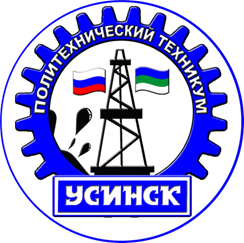 Предпосылки реализации Программы
Предпосылки реализации проекта
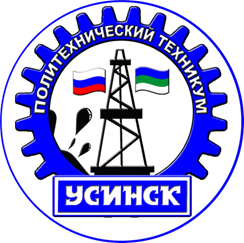 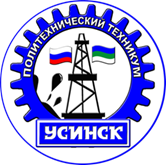 Цель, задачи и результаты  проекта
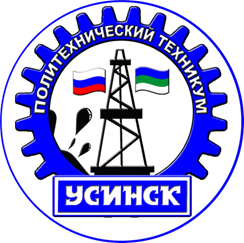 Содержание проекта
Одной из главных задач политики государства в сфере  
          образования по обеспечению социализации личности является формирование культуры здоровья и навыков здорового образа жизни, духовно-нравственное и военно-патриотическое воспитание.
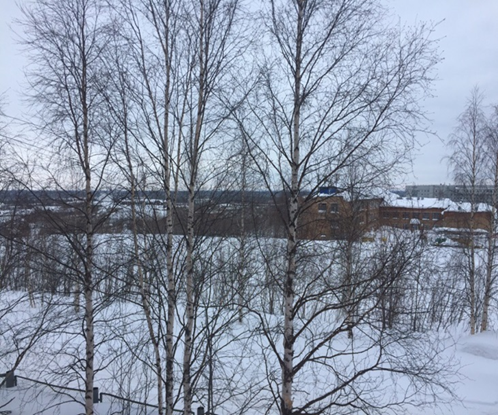 Все занятия физической культурой, а так же работа военно-патриотического клуба «Ратник» проводятся в спортивном зале и на стадионе техникума. Стадион оборудован воротами для игры в футбол, занимая много свободного пространства и не используется в зимнее время года.
В связи со сложившейся ситуацией инициативной группой, в состав которой входят студенческий совет, волонтерское объединение «В ритме жизни» и военно-патриотический клуб «Ратник» техникума, был проведен опрос среди обучающихся 1-3 курсов на предмет необходимости строительства базы спортивного и военно-патриотического комплекса.
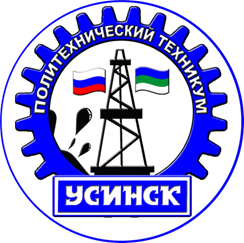 Содержание проекта
В опросе приняли участие 374 студента.
            Анализ опроса дал следующие результаты:
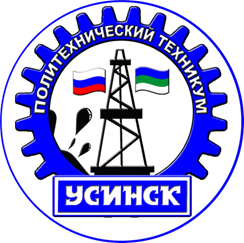 Содержание проекта
Этапы реализации проекта:
1.Организационно-подготовительный
Поиск социальных партнеров и заинтересованных лиц 
в реализации проекта.
2. Выбор места и снарядов для строительства базы 
военно-патриотического комплекса.
Создана рабочая группа по разработке проекта, 
определено финансирование за счет социальных 
партнеров
Разработан механизм реализации проекта.
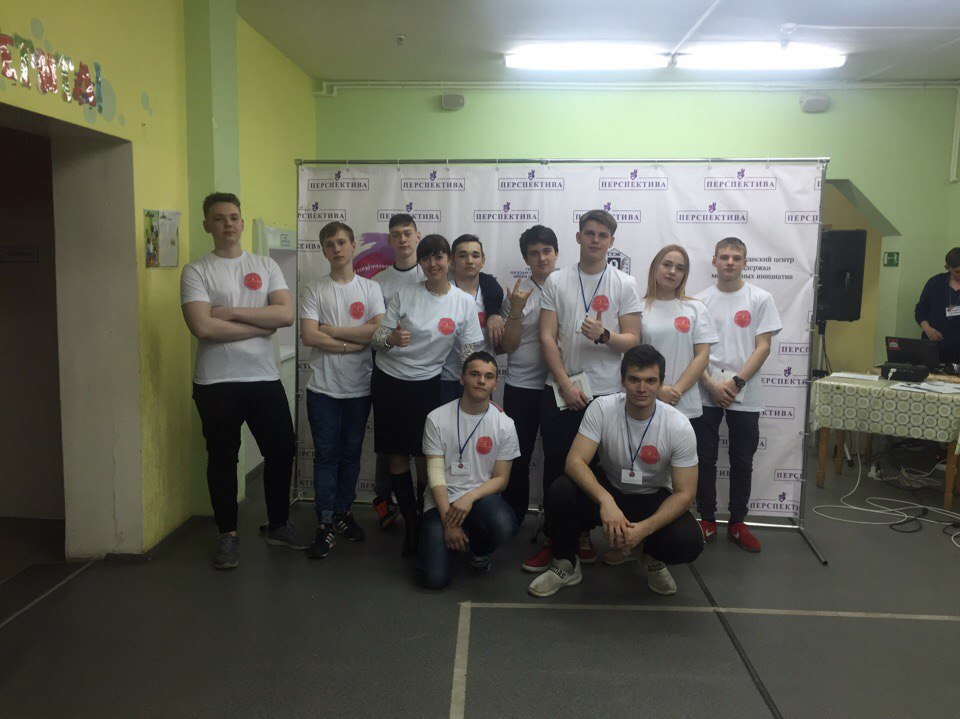 2. Практический
1. Составление схемы расположения снарядов на 
площадке и сметы расходов.
2.Подготовка материала для строительства.
3.Строительство базы военно-патриотического
комплекса.
Определить необходимый материал.
Рационально спланировать место для базы 
военно-патриотического комплекса.
Строительство базы военно-патриотического комплекса.
3.Заключительный
Осуществить анализ эффективности проекта. 
Анализ сравнения результатов исследования
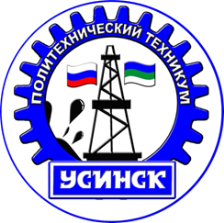 Календарный план-график проекта
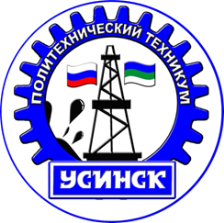 Календарный план-график проекта
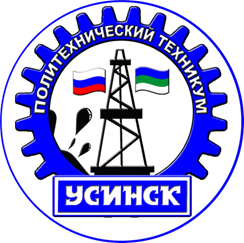 Календарный план-график проекта
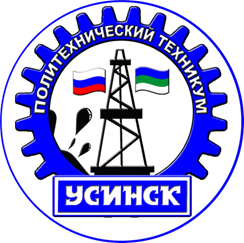 Календарный план-график проекта
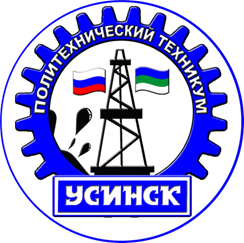 Матрица распределения ответственности
Риски проекта
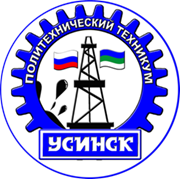 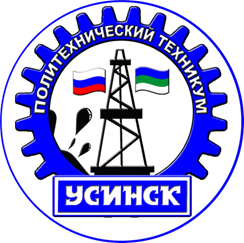 Риски проекта
спасибо
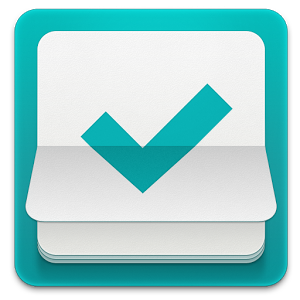